Lecture 1
Pathology
ByProf. Dr. H. Lotfy El-Gammal2019
Fundamentals of Pathology
Definition: The word ‘Pathology’ is derived from two Greek words—pathos (meaning suffering) and logos (meaning  study). 
Pathology is, thus, scientific study of changes in the structure and function of the body in disease.
 In other words, pathology consists of the abnormalities in normal anatomy (including histology) and normal physiology owing to disease.
Pathology is the branch of medicine that analyzes the causes, mechanisms of development, and morphologic manifestations of a disease using the methods of natural science.
By the use of molecular, microbiologic, immunologic, and morphologic techniques, pathology attempts to explain the whys and wherefores of the signs and symptoms manifested by patients while providing a sound foundation for rational clinical care and therapy.

Traditionally, the study of pathology is divided into general pathology and special, or systemic pathology. 
The former is concerned with the basic reactions of cells and tissues to abnormal stimuli that underlie all diseases. 
The latter examines the specific responses of specialized organs to more or less well-defined stimuli.
Common Terms in Pathology
It is important for a beginner in pathology to be familiar with the language used in pathology:
Patient is the person affected by disease.
Disease is a dysfunction of life processes that changes the entire body or its parts in such a manner that the affected person requires help for subjective, clinical, or social reasons.
Lesions are the characteristic changes in tissues and cells produced by disease in an individual or experimental animal.
Pathologic changes or morphology consist of examination of diseased tissues. 
These can be recognised with the naked eye (gross or macroscopic changes) or studied by microscopic examination of tissues.
Causal factors responsible for the lesions are included in etiology of disease (i.e. ‘why’ of disease).
Mechanism by which the lesions are produced is termed pathogenesis of disease (i.e. ‘how’ of disease).
Functional implications of the lesion felt by the patient are symptoms and those discovered by the clinician are the physical signs.
Clinical significance of the morphologic and functional changes together with results of other investigations help to arrive at an answer to what is wrong (diagnosis), what is going to happen (prognosis), what can be done about it (treatment), and finally what should be done to avoid complications and spread (prevention) (i.e. ‘what’ of disease).
Aspects of A Disease Process 
Virtually all forms of organ injury start with molecular or structural alterations in cells. 
Therefore, begin our consideration of pathology with the study of the origins, molecular mechanisms, and structural changes of cell injury. 
Cell-cell and cell-matrix interactions contribute significantly to the response to injury, leading collectively to tissue and organ injury, which are as important as cell injury in defining the morphologic and clinical patterns of disease.
Methods Used in Manifestations of A Disease
1. General methods 
The pathologist is able to identify the various forms of for example inflammation of an organ by analyzing biopsy material, whether in the form of needle aspiration or a specimen obtained endoscopically (by incision, forceps, or wedge biopsy). 
Analysis of 4 µm paraffin-embedded stained tissue sections  determines whether a tumor is malignant or benign. 
These examinations require that an adequate amount of biopsy material has been obtained and sent to the pathologist (usually fixed in a 4% formaldehyde solution).
2. Examination of frozen sections
 Biopsy material is sent to the pathologist as a fresh specimen during the surgical procedure. 
The pathologist then prepares frozen sections and within 5–10 minutes can verify or disprove clinical suspicion of malignancy. 
However, this quick fixation technique, with its greater slice thickness, produces less accurate results than conventional fixation.
3. Examination of crush preparation:
Cerebral masses whose malignancy status is unknown are located and aspirated under stereotactic guidance. 
The needle biopsy obtained is flattened between two slides. 
Once the proper stain is applied, the cells contained in the specimen can be evaluated within a few minutes 
4. Aspiration cytology: 
This technique permits quick morphologic diagnostic evaluation of a tumor. 
The affected organ, such as the prostate, or fluid-filled space is punctured with a fine needle, and the cells drawn out with a syringe are smeared on a slide. 
The accuracy of this technique is quite high.
5. Exfoliative cytology 
Here, cells obtained from the surfaces of tissues such as the cervix of the uterus, or by centrifuging body fluids, are smeared on a slide.
 Cell injury is defined as the effect of a variety of stresses due to etiologic agents a cell encounters resulting in changes in its internal and external environment. 
In general, cells of the body have inbuilt mechanism to deal with changes in environment to an extent. 
The cellular response to stress may vary and depends upon following two variables:
i) Host factors i.e. the type of cell and tissue involved.
ii) Factors pertaining to injurious agent i.e. extent and type of cell injury.
Causes of Cell Injury
The causes of cell injury range from the gross physical trauma of a motor vehicle accident to the single gene defect that results in a defective enzyme underlying a specific metabolic disease. 
The cells may be broadly injured by two major ways:
A. Genetic causes
B. Acquired causes
Genetic Defects
Genetic defects can result in pathologic changes as conspicuous as the congenital malformations associated with Down syndrome or as subtle as the single amino acid substitution in hemoglobin S giving rise to sickle cell anemia. 
Genetic defects may cause cell injury because of deficiency of functional proteins, such as enzymes in inborn errors of metabolism, or accumulation of damaged DNA or misfolded proteins, both of which trigger cell death when they are beyond repair.
The acquired causes of disease comprise vast majority of common diseases afflicting mankind. Based on underlying agent, the acquired causes of cell injury can be further categorised as under:
1. Hypoxia and ischaemia.
2. Physical agents.
3. Chemical agents and drugs.
4. Microbial agents.
5. Immunologic agents.
6. Nutritional derangements.
7. Ageing.
8. Psychogenic diseases.
9. Iatrogenic factors.
10. Idiopathic diseases.
Clinical Course
Peracute disorders are fulminant and usually lead to death within several days.
Acute disorders are usually intense and last for a few days or weeks. Recuperation (recovery of normal health and function) is possible.
Subacute disorders are characterized by an insidious onset and a clinical course that lasts for weeks. Recuperation is often doubtful.
Chronic disorders are usually mild and progress in stages over a period of months:
— Primary chronic disorders begin without a manifest acute phase. 
      The clinical course is episodic. Recuperation is not possible.
— Secondary chronic disorders occur subsequent to an acute inflammation that fails to heal because of complicating factors.
— Recuperation in these cases is characterized by structural damage and functional deficits that remain after the disease subsides. 
       This results in restricted functional and social adaptability.
Recurrence is the resurgence of what is usually a chronic disorder after a period of time. 
Remission is the temporary disappearance of the symptoms of the disorder.
Death (exitus letalis = lethal end).
Signs of Death
The cessation of all vital processes can be clinically diagnosed by the following signs.
1. Equivocal Signs of Death
These signs include cardiac arrest, lack of pulse, cessation of breathing, a reflexia, and decreasing body temperature. This is referred to as clinical death.
 2. Brain Death
A patient is regarded as biologically dead where brain death has been diagnosed according to the following criteria:
— An isoelectric or ‘flat’ electroencephalogram for 24 hours.
— Two angiographic studies performed at an interval of 30 minutes demonstrating the absence of cerebral circulation.
— Irreversible absence of spontaneous respiration.
— Irreversible a reflexia (lack of corneal and pupillary reflexes).
3. Unequivocal Signs of Death
Livores: After cardiac arrest, gravity causes the blood in the venous system to collect in the lowest parts of the body. This produces reddish violet skin spots that can be mobilized by applying local pressure.
Rigor mortis or postmortem rigidity begins 3–6 hours after death. According to Nysten’s law, rigor mortis begins at the head and spreads toward the feet, later subsiding in the same manner.
It occurs due to lack of ATP and the subsequent coagulation of actin and myosin filaments.
Autolysis or decomposition: The failure of tissue respiration activates the intrinsic protease from lysosomes and extrinsic protease from intestinal bacteria, which digest the organic components of the body in the process of decomposition.
Statistics
Average life expectancy is the time period in which 50% of a certain population group, such as women, have died.
Incidence is the number of new occurrences of a certain disease per year and per 100,000 population.
Prevalence is the number of persons per 100,000 inhabitants who suffer from a certain disease on a certain day.
Morbidity is number of persons per year and per 100,000 inhabitants who suffer from a certain disease.
Mortality is number of persons per year and per 100,000 inhabitants who die of a certain disease.
Lethality is the quotient obtained by dividing the number of persons who have died of a certain disease by the number of persons who have contracted the disease.
Autopsy
Definition: Examination of the organs of a dead body according to pathologic and anatomic criteria.
Official autopsies are required by law in certain cases involving sudden death from uncertain or unnatural causes, or in cases of death by suicide or by third parties.
The procedure is ordered by the public prosecutor and usually performed by a medical examiner.
Epidemic autopsies should be performed in equivocal cases involving clinical suspicion of infectious disease.
Clinical autopsies are performed on patients who have died in hospitals. These procedures are for quality assurance and require the consent of the deceased’s next of kin.
Insurance autopsies may be required by insurance companies in the following cases:
— Sudden death from uncertain or unnatural causes;
— Occupational exposure to certain pathogens.
Structure of the Cell
 Definition of Cell
Cells are the basic structural and functional units of all multicellular organisms.
Cells can be divided into two major compartments: the cytoplasm and the nucleus.
In general, the cytoplasm is the part of the cell located outside the nucleus.
 The cytoplasm contains organelles (“little organs”) and inclusions in an aqueous gel called the cytoplasmic matrix. 
The matrix consists of a variety of solutes, including inorganic ions (Na+, K+, Ca2+) and organic molecules such as intermediate metabolites, carbohydrates, lipids, proteins, and RNAs.
All cells have the same basic set of intracellular organelles, which can be classified into two groups: 
(1) membranous organelles with plasma membranes that separate the internal environment of the organelle from the cytoplasm, and 
(2) nonmembranous organelles without plasma membranes.
Besides organelles, the cytoplasm contains inclusions, structures that are not usually surrounded by a plasma membrane.
They consist of such diverse materials as crystals, pigment granules, lipids, glycogen, and other stored waste products.
Tissues
 Definition: Tissues are aggregates or groups of cells organized to perform one or more specific functions.
Cells within tissues communicate through specialized intercellular junctions (gap junctions), thus facilitating this collaborative effort and allowing the cells to operate as a functional unit. 
Other mechanisms that permit the cells of a given tissue to function in a unified manner include specific membrane receptors and anchoring junctions between cells.
Each basic tissue is defined by a set of general morphologic characteristics or functional properties.
Cellular Responses to Stress and Pathologic Stimuli
As cells encounter physiologic stresses or pathologic stimuli, they can undergo adaptation, achieving a new steady state and preserving viability and function. 
The principal adaptive responses with increased function are hypertrophy, hyperplasia, and metaplasia. 
The adaptive response with decreased function is atrophy.
If the adaptive capability is exceeded or if the external stress is inherently harmful, cell injury develops (Figure 1). 
Within certain limits injury is reversible or sublethal, and cells return to a stable baseline; 
Severe or persistent stress results in irreversible  or lethal injury and death of the affected cells.
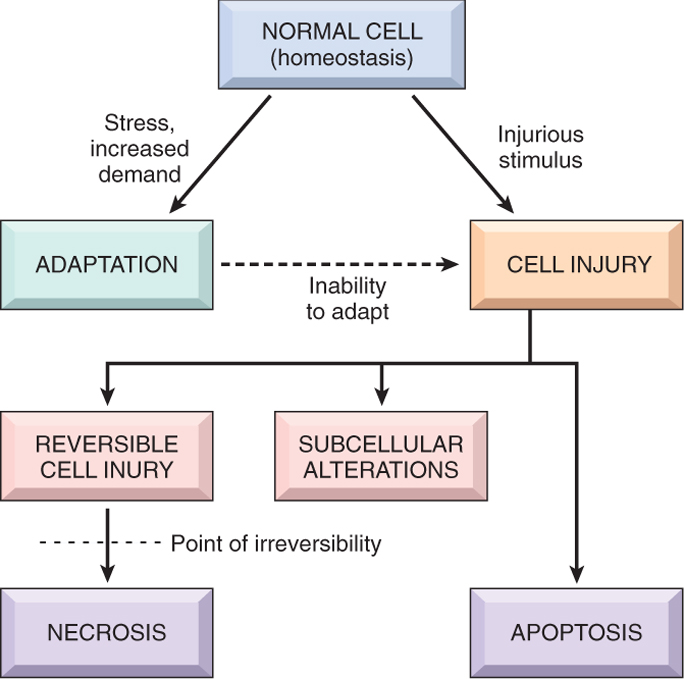